Fig. 5. EGF and IL1B activate colon cancer cells and colonic fibroblasts. ( A) EGF and IL1B increase PTGS2, FOSB and ...
Carcinogenesis, Volume 33, Issue 10, October 2012, Pages 1930–1939, https://doi.org/10.1093/carcin/bgs231
The content of this slide may be subject to copyright: please see the slide notes for details.
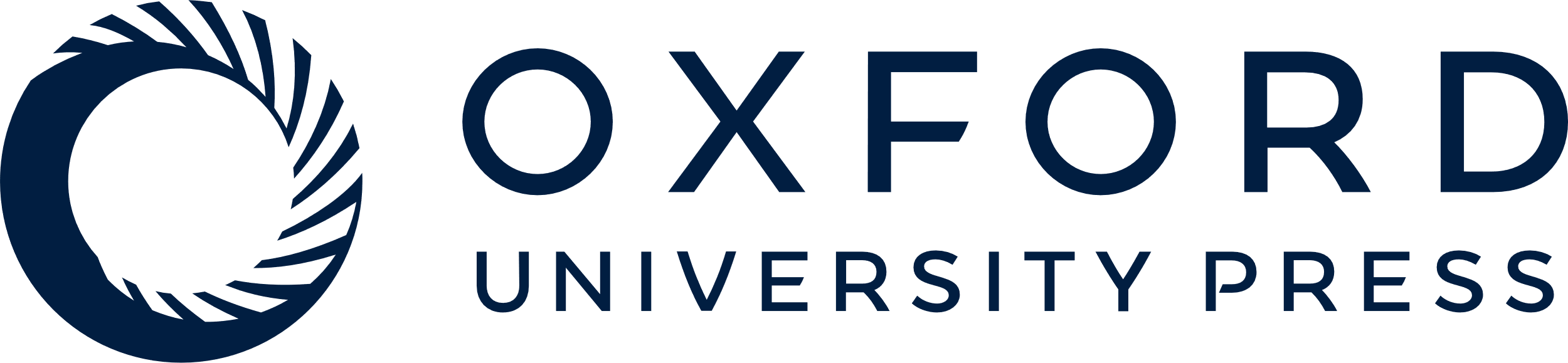 [Speaker Notes: Fig. 5. EGF and IL1B activate colon cancer cells and colonic fibroblasts. ( A) EGF and IL1B increase PTGS2, FOSB and C/EBPB in Caco-2 cells (left panel) and CCD-18Co cells (right panel). Cells were treated for 4h with vehicle (–) or EGF (+, 10ng/ml) or IL1B (+, 10ng/ml) and lysates were assayed for indicated proteins. ( B) DN-EGFR blocks receptor activation in Caco-2 cells. (C) DN-EGFR inhibits basal and EGF-stimulated Caco-2 cell proliferation. Cells were treated with doxycycline (–DN) or media alone (+DN) ; stimulated with EGF (+EGF, 10ng/ml) or vehicle (–EGF); and proliferation was measured 48h later by the Wst-1 assay (* P < 0.05 compared with –DN; ** P < 0.05 compared with –DN+EGF). ( D) Coculture increases pERBB2 in Caco-2 and PTGS2 in fibroblast and Caco-2 cell by an EGFR-dependent mechanism. Cells were cultured on transwells alone (monoculture) or on opposite sides of the transwells (coculture) for 24h. Where indicated, C225-neutralizing anti-EGFR antibodies (20 µg/ml) were added during coculture. Results represent n = 3 independent platings. ( E) IL1B transactivates EGFR in HCT116 colon cancer cells. HCT116 cells were treated with C225 antibodies (20 µg/ml) or vehicle for 2h and then stimulated for 5min with EGF (10ng/ml), or IL1B (10ng/ml). Whole-cell lysates were probed for phospho-active ERBB2 (pERBB2) by western blotting. Results represent n = 2 independent platings. 


Unless provided in the caption above, the following copyright applies to the content of this slide: © The Author 2012. Published by Oxford University Press. All rights reserved. For Permissions, please email: journals.permissions@oup.com]